Русский народный костюмчасть 1
Девичий костюм
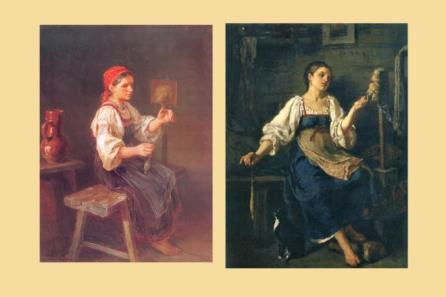 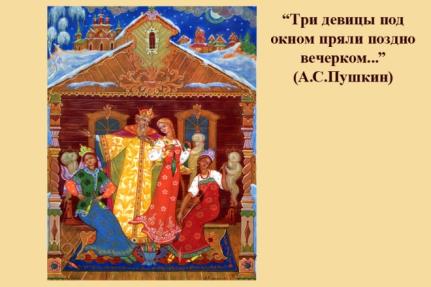 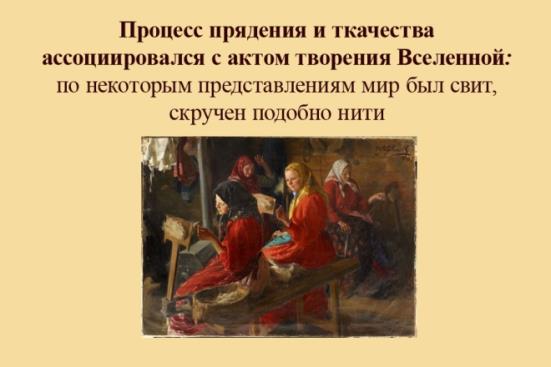 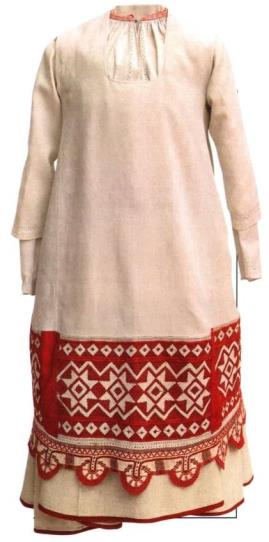 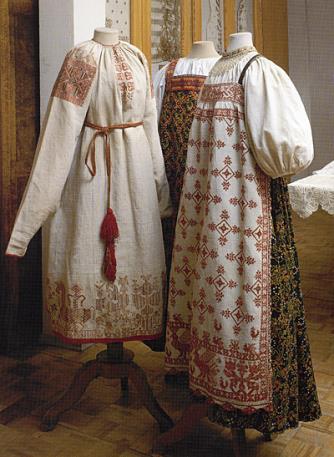 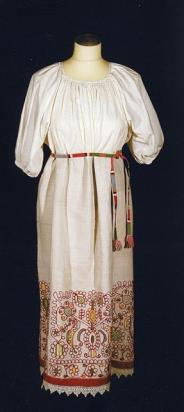 Головные украшения
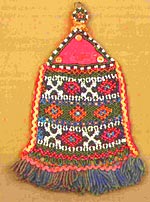 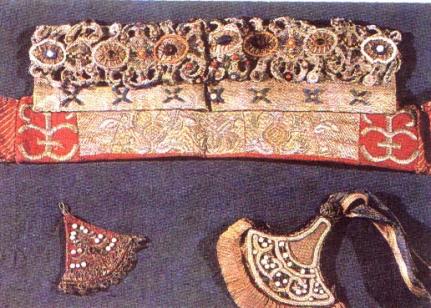 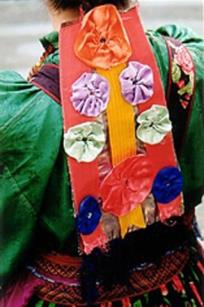 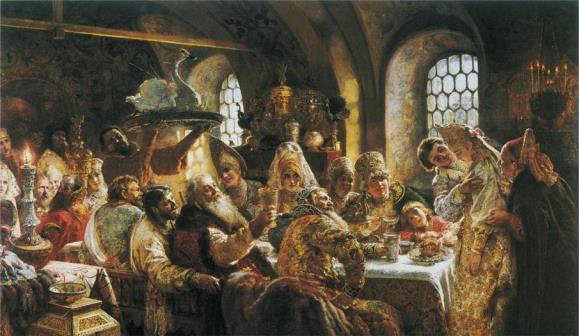 Женский костюм
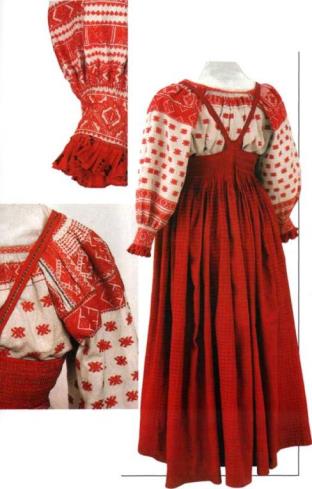 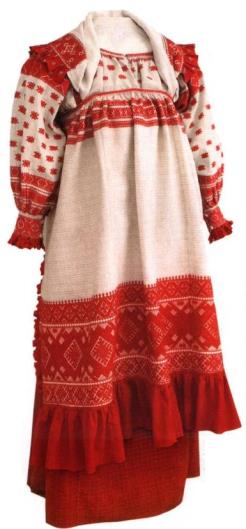 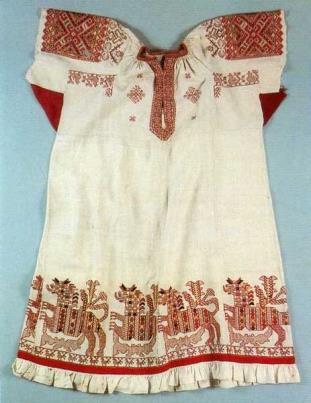 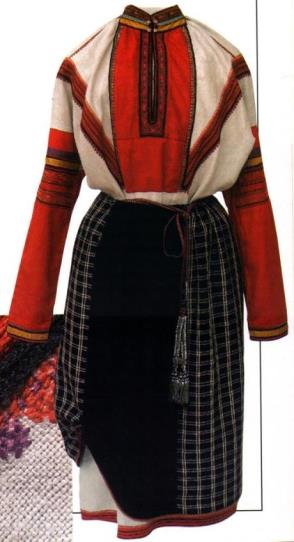 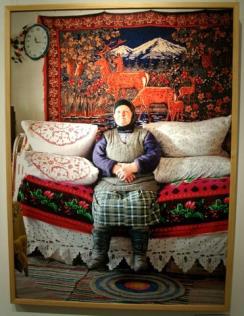 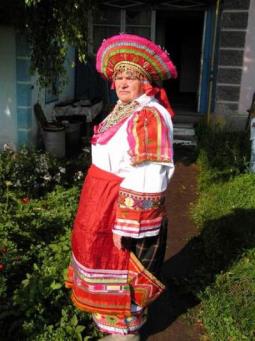 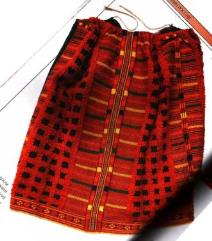 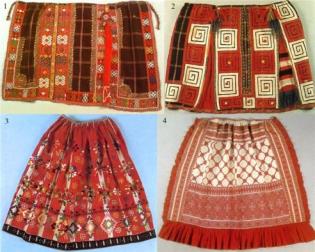 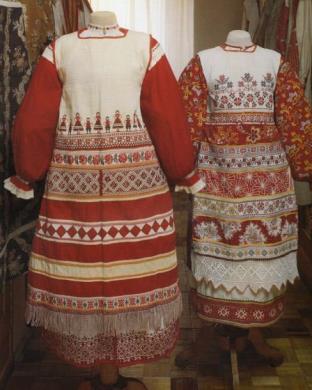 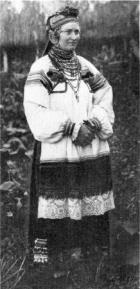 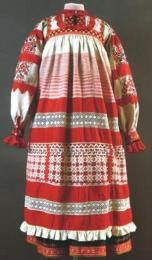 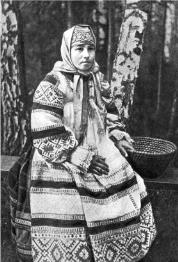 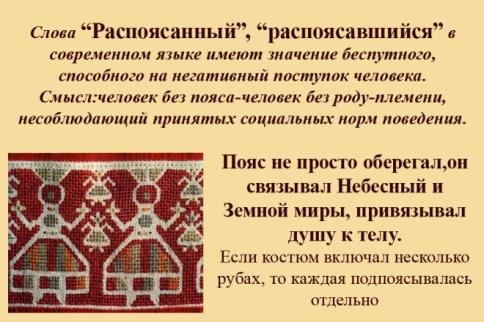 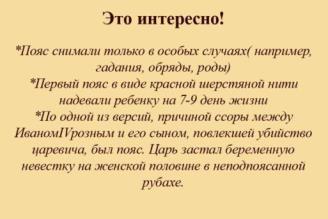 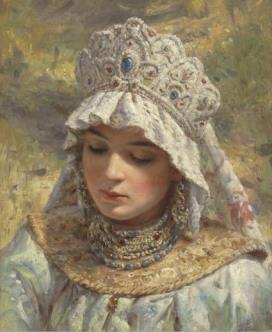 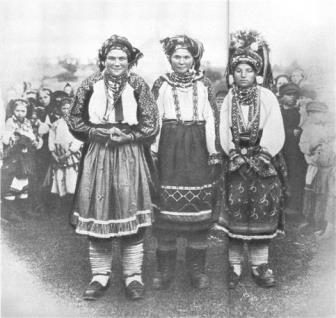 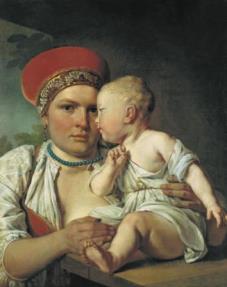 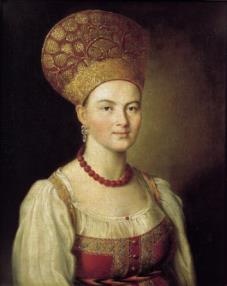 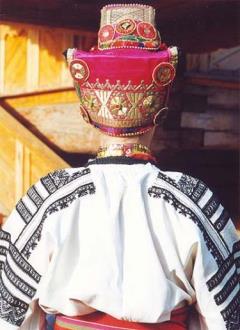 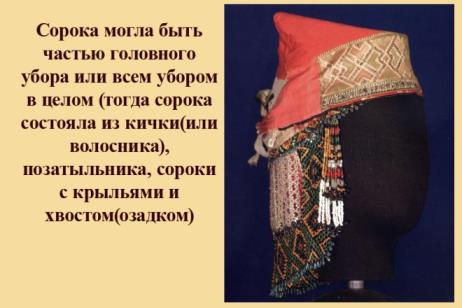 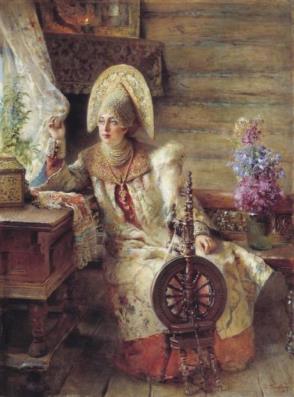 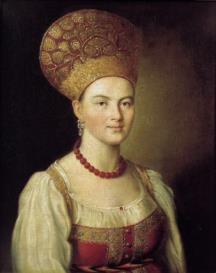 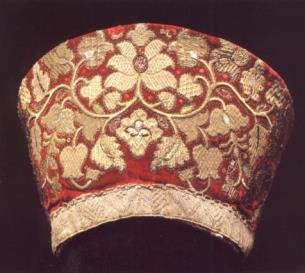 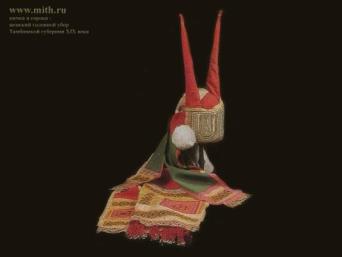 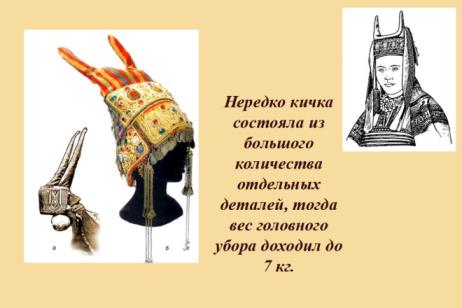 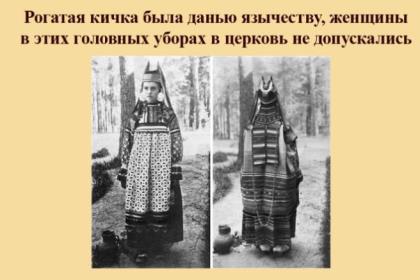